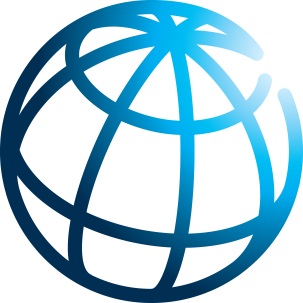 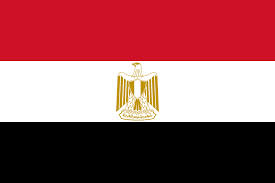 World Bank Group

Egypt Country Partnership Framework 2015-2019
The World Bank Group
ICSID

International Center for Settlement of Investment Disputes
IFC

International Finance Corporation
IDA

International Development Association
MIGA

Multilateral Investment and Guarantee Agency
IBRD

International Bank for Reconstruction and Development
Guarantees cross border  private sector investments against non-commercial (political) risks
Loans to middle-income and credit-worthy low-income country governments
Interest-free loans and grants to governments 
of poorest
countries
Conciliation and arbitration of investment disputes
Solutions 
in 
private 
sector development
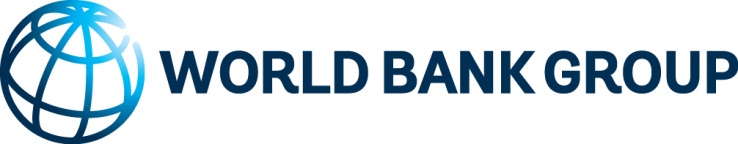 2
2
Twin Goals of the World Bank Group
Ending
Extreme
Poverty
Increased incomes for bottom 40% of every developing country
Boosting Shared 
Prosperity
From 18% 
to 3% of world population by 2030
An Unprecedented Opportunity:                                                          Ending Extreme Poverty in One Generation
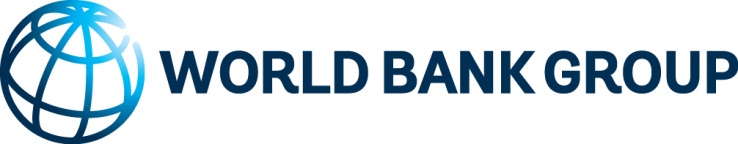 3
3
3
Differences between the WBG and IMF
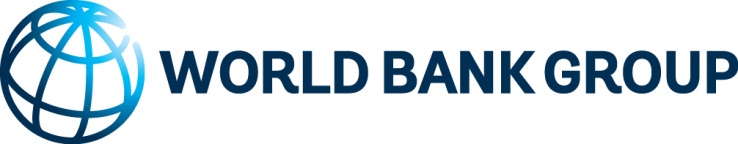 4
Ownership of The World Bank Group
Member countries
187 member countries nominate their Governors
Board of Governors
The Governors delegate specific tasks to the Board of Directors
The Board of Directors makes decisions on IBRD loans and IDA credits, and establishes policies that guide the operation of the institution.
Board of Directors
President
The President responds to the advice of the Board.  He is responsible for general World Bank Group management.
Staff
10,000 staff in 130 offices around the world
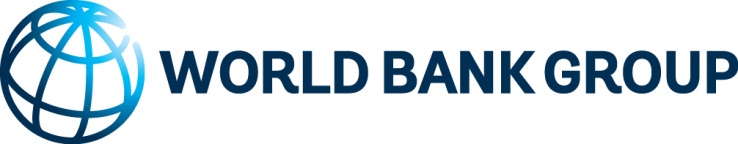 5
Voting Shares of the 187 Member Countries
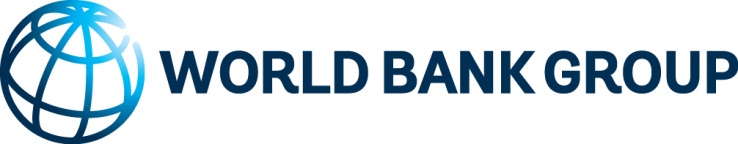 6
Representation of Egypt
Governor:  His Excellency Dr. Ashraf El-Araby,
Minister of Planning and International Cooperation

Executive Director:  Dr. Merza Hussain Hasan (Kuwait)

Alternate Executive Director: Dr. Karim Wissa (Egypt)
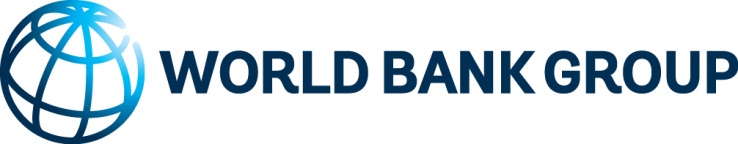 7
IBRD Instruments
Financing
Investment Operations
Program For Results (P4R)
Development Policy Operations
Analytical and Advisory Services
Economic and Sector Work
Technical Assistance
Reimbursable Advisory Services
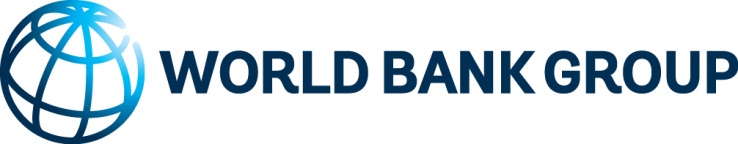 8
IFC Instruments
Investment Services
Loans
Equity
Trade finance
Syndications
Securitized finance
Risk management
Blended finance
Advisory Services 
Access to finance
Investment Climate
Sustainable Business
Public-Private Partnerships
IFC Asset Management Company
Wholly owned subsidiary of IFC
Private equity fund manager
Invests third-party capital alongside IFC
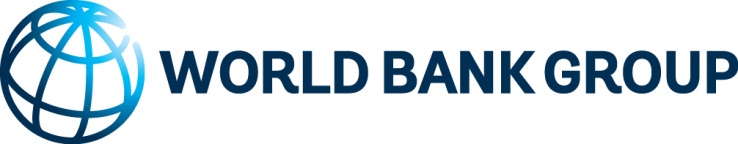 9
MIGA Instruments
MIGA political risk insurance guarantees
Mitigate perceived political risks
Support projects with positive development impact
Manage environmental and social risks
Mobilize and complement insurance capacity from other public and private insurers
Access funding and lower borrowing costs
Risks covered
Currency inconvertibility and transfer restriction
Expropriation
War and civil disturbance
Breach of contract
Non-honoring of sovereign financial obligations
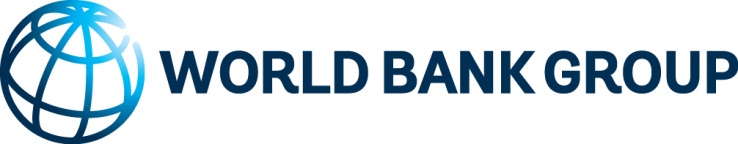 10
The World Bank GroupProgram in Egypt
Current Operations
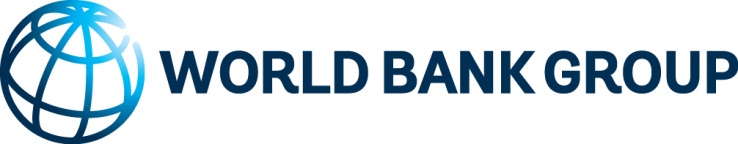 11
Current Portfolio of IBRD Investments
US$ 4.92 billion, including major Trust Funds
25 Projects in the following sectors:
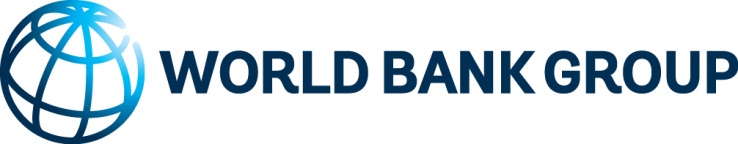 12
Ongoing IBRD Investment Operations
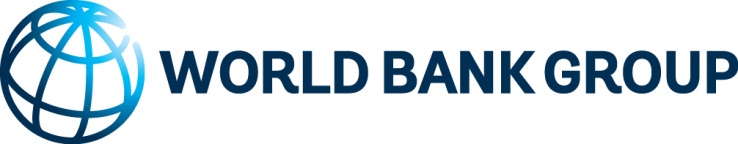 13
IFC Investments
Between FY11-FY14, IFC committed over US$1 billion in 17 projects (of which US$303 million is mobilization). IFC has a total portfolio of around US$1 billion in 34 projects as of December 2013, the largest in MENA region.
IFC investments include:
Financial markets, chemicals, oil and gas, agribusiness, manufacturing and health care sectors. 
IFC has a large program of Advisory Activities to complement its investment program. These include corporate governance, simplification of business start–up procedures and building permits, facilitating SMEs, introducing mediation and providing transaction advice for public-private partnerships (PPPs) in health, education, and infrastructure.
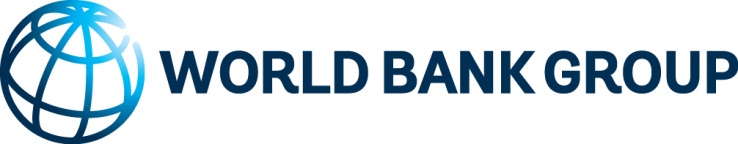 14
MIGA Guarantees
In FY2013, MIGA issued a guarantee for US$150 million, reinsuring the United States Overseas Private Investment Corporation’s coverage to Apache Corporation for the exploration, development and production of crude oil and natural gas helping the supply of energy keep up with the growing domestic demand. 
Two proposed projects in manufacturing and oil and gas have been disclosed so far in FY2014.
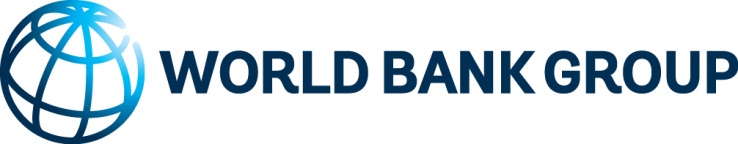 15
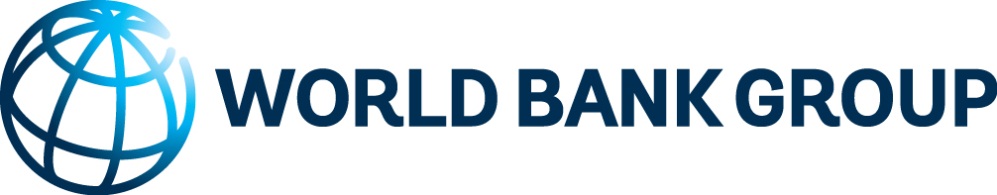 Website:	http://consultations.worldbank.org/consultation/
	egypt-country-partnership-framework-2015-2019

Facebook:	WorldBankMiddleEastNorthAfrica

Twitter:	@WorldBankMENA
	@HartwigSchafer

E-mail:	egypt_consultations@worldbank.org